Динамические позиции
= такие позиции, которые не могут квалифицироваться как закрытые или открытые, хотя внешне могут их имитировать
Потирание ладоней
С помощью потирания ладоней люди невербально передают свои = положительные ожидания.
 
Скорость, с которой выполняется этот жест, сигнализирует о степени предвкушения положительных результатов.
Нервное потирание рук
Потирание ладоней, шеи и лица – это универсальный знак беспокойства и стресса.
Шпилеобразное положение рук
Уверенная, «всезнающая» позиция
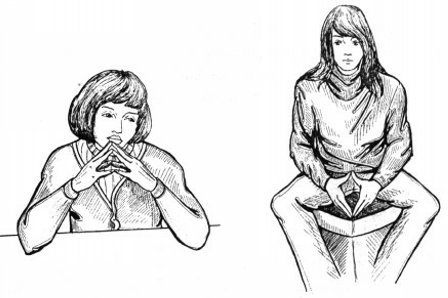 Жесты «рука-к-лицу»
Сомнение, неуверенность, ложь, преувеличение, умолчание, мрачное предчувствие.
В целом ➨ Негативные мысли.
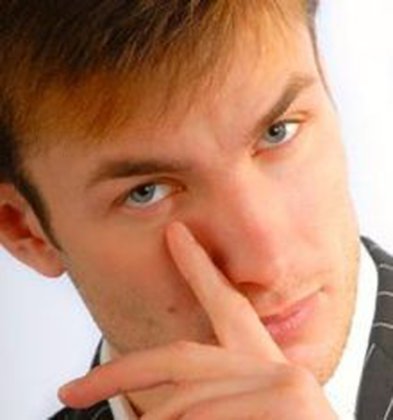 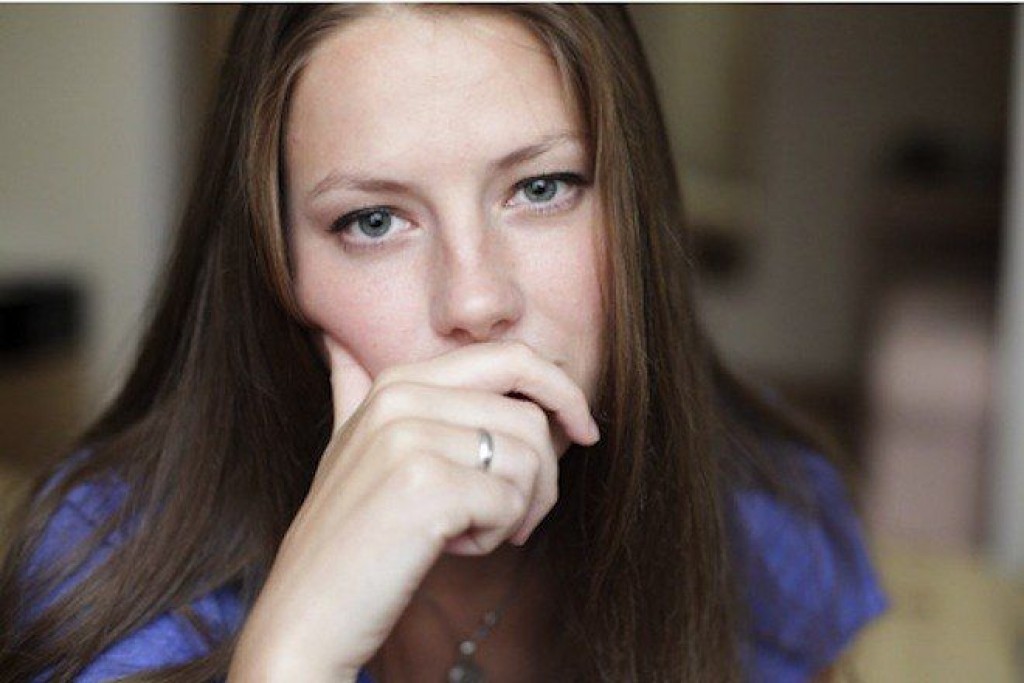 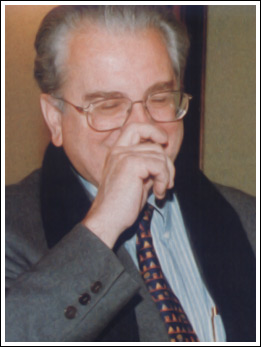 Жесты «рука-к-лицу»
Почесывание и потирание уха
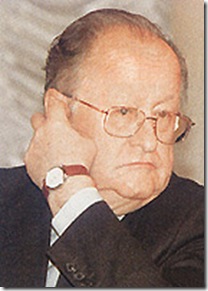 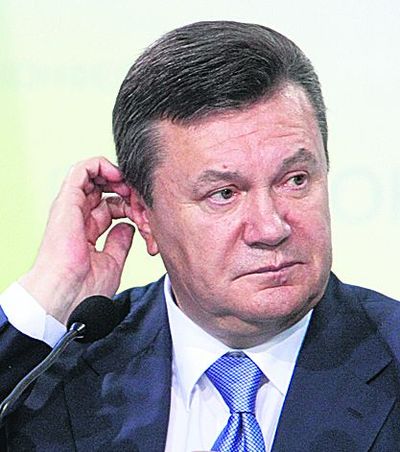 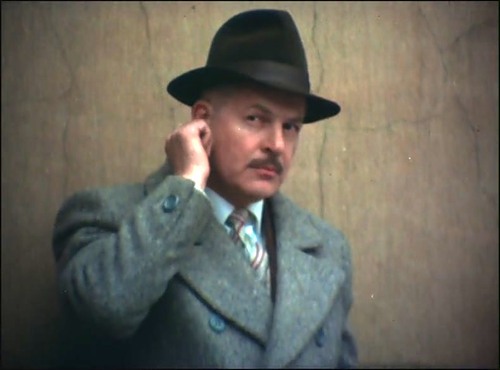 Жесты «рука-к-лицу»
Потирание века
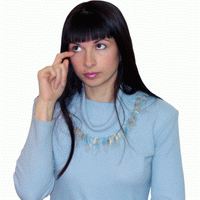 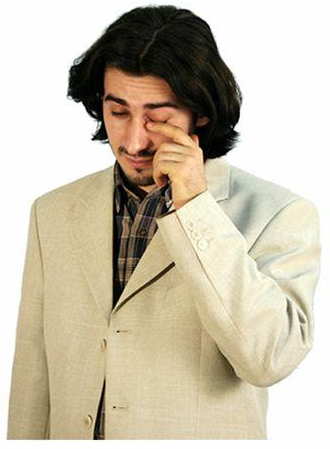 Почесывание головы и шеи
Сомнение, неуверенность.
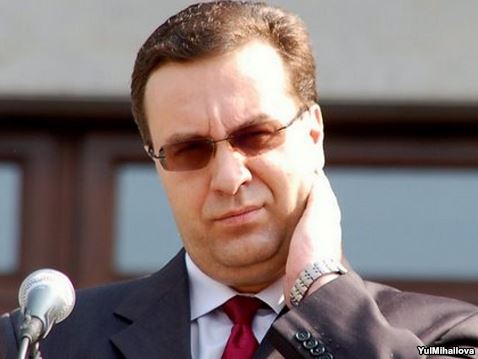 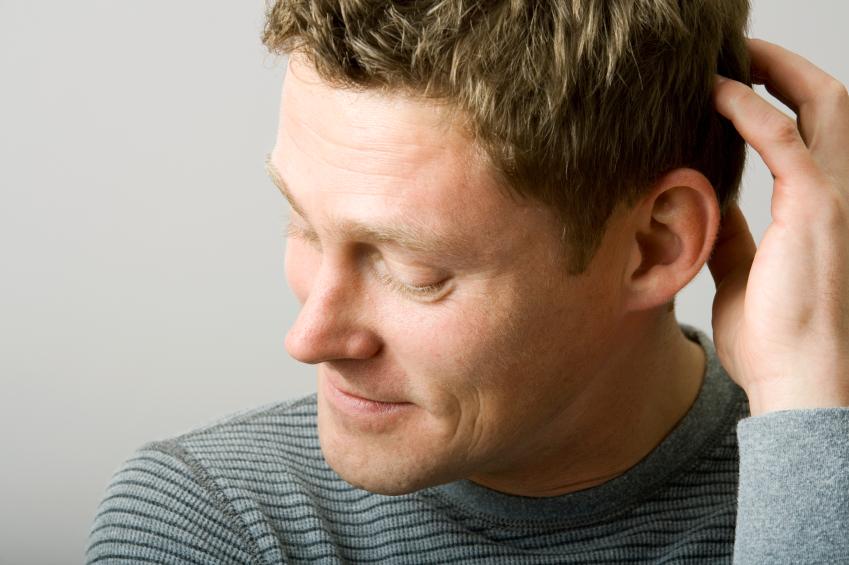 Оттягивание воротничка
(1) Подозрение, что обман раскрыт.
(2) Гнев, досада.
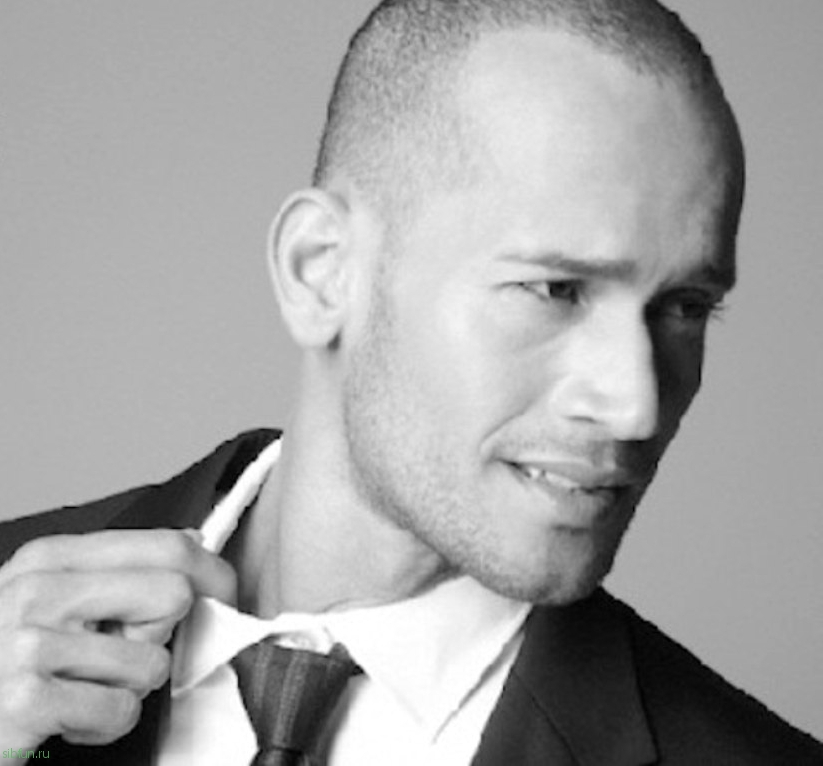 Пальцы во рту
Стресс. Потребность в поддержке и одобрении.
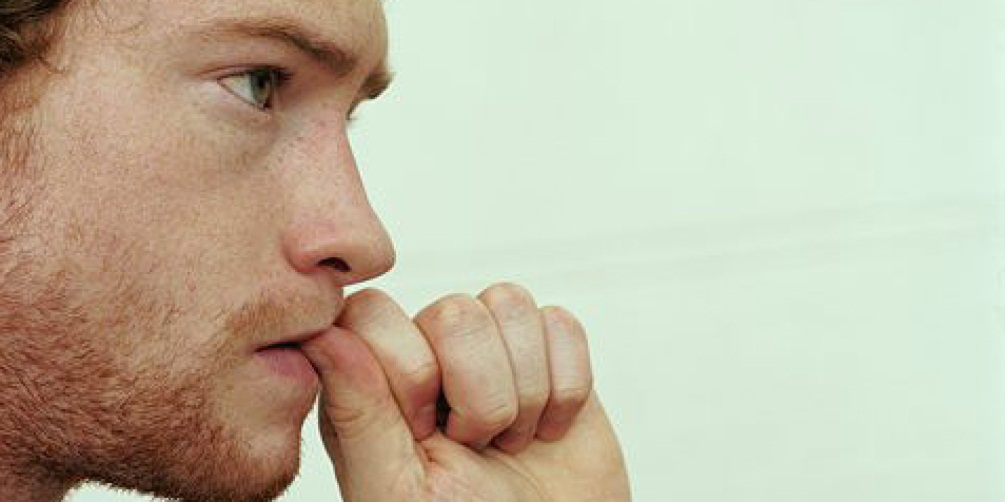 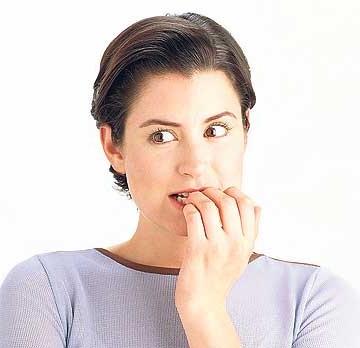 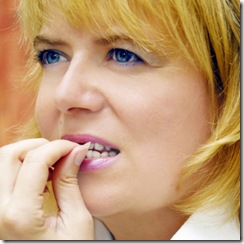 Подпирание ладонью щеки и подбородка
Скука
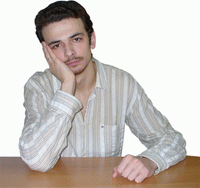 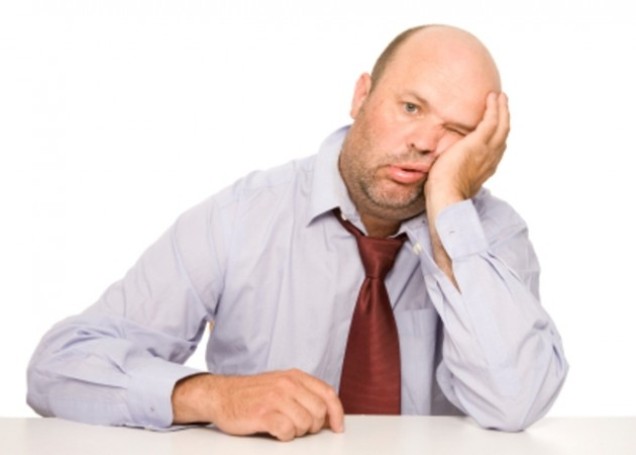 Оценочная поза
Жесты (1) оценки и (2) критического, негативного отношения.
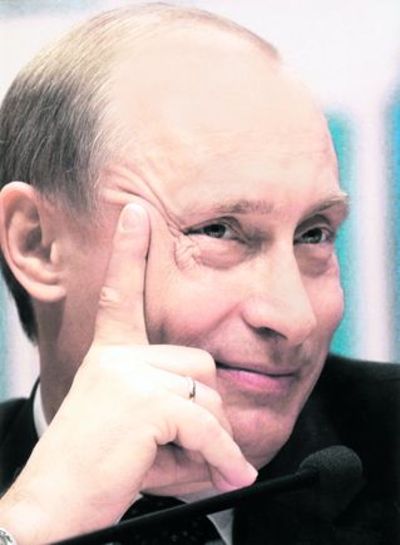 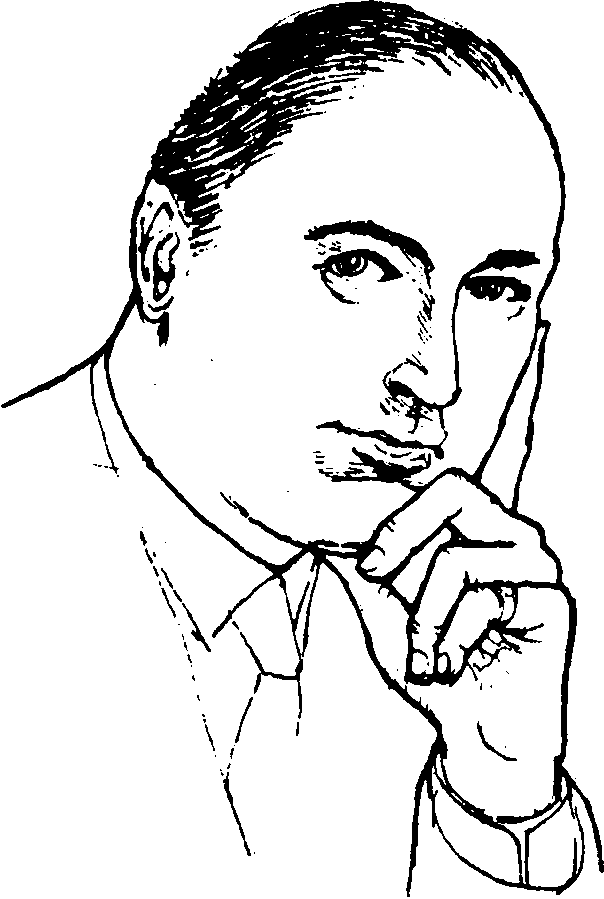 Жест «поглаживание подбородка»
Процесс принятия решения.
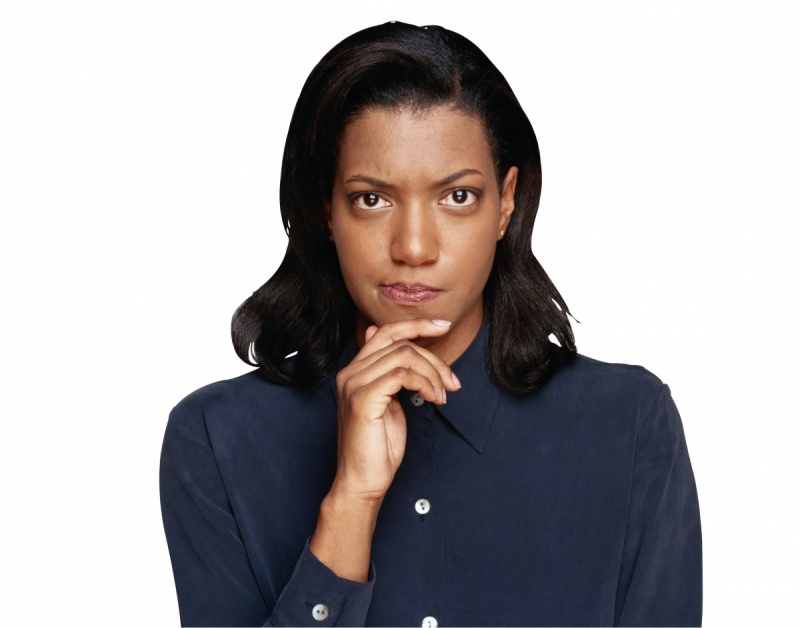 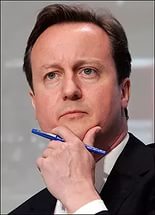 Сочетание жестов оценки 
и принятия решения
Жесты, связанные с принятием решения
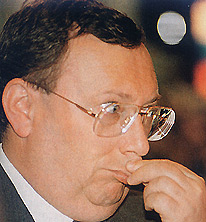 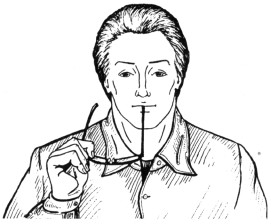 Жест вытеснения
Собирание несуществующих ворсинок.
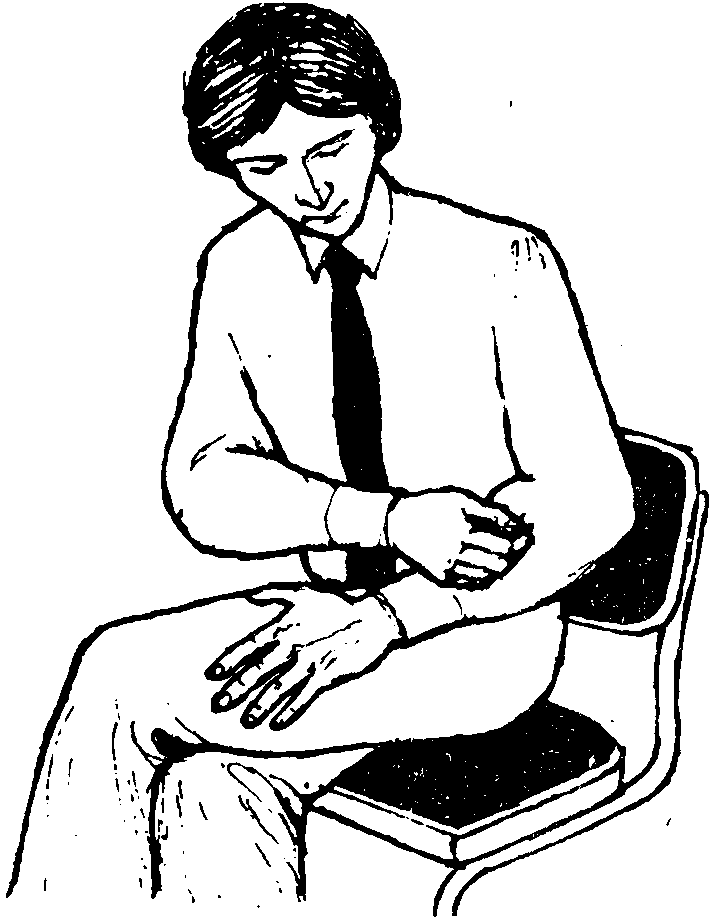 Закладывание рук за голову
Уверенность в себе, чувство превосходства.
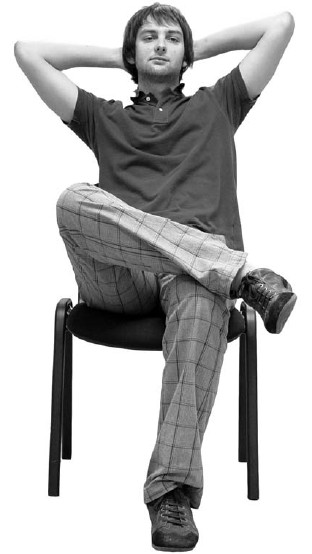 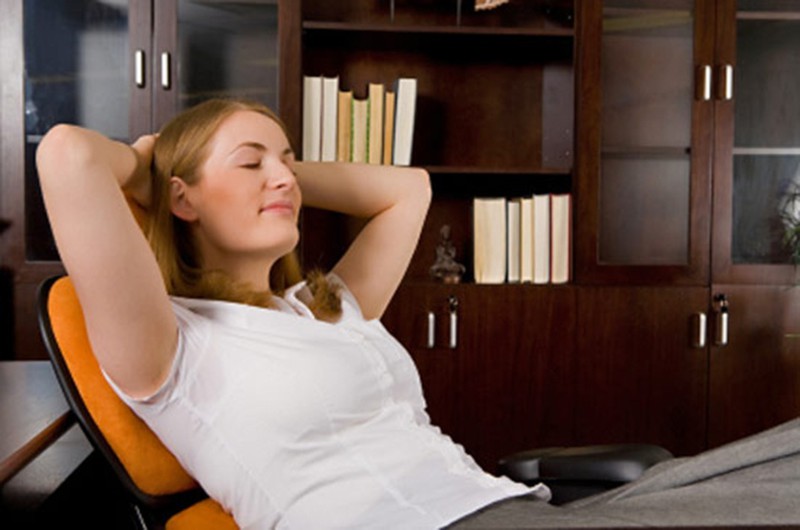 Жесты агрессивности и готовности к действиям
Поза «руки на пояс» – один из наиболее характерных жестов, используемых человеком для = передачи агрессивного отношения.
Агрессивная поза при застегнутом пиджаке показывает = сильное расстройство, 
в то время как расстегнутый пиджак и откинутые фалды есть = чисто агрессивная поза, потому что человек открывает область сердца и горла, выказывая невербально бесстрашие.
Невербальное послание
Жесты агрессивной готовности используются профессиональными манекенщицами, чтобы передать, что их = одежда предназначена для современной, агрессивной, предприимчивой женщины. 
Иногда этот жест проделывают только одной рукой на бедре, другая рука принимает иное положение.
Жесты готовности у сидящего человека
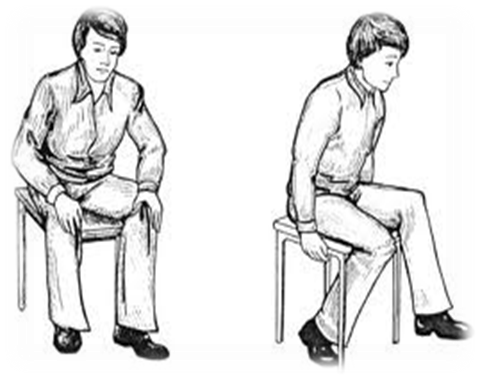 Положение головы
Нейтральное          Заинтересованное      Осуждающее
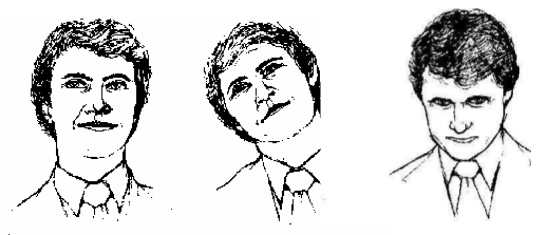 Голова агрессора
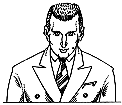 Голова властелина
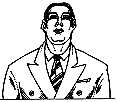 Голова внимающего
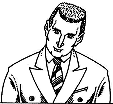 Голова президента
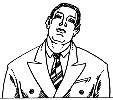 Сигналы глаз (1)
Реакция зрачков:






                  
                    

                  Интерес, возбуждение                         Негативизм
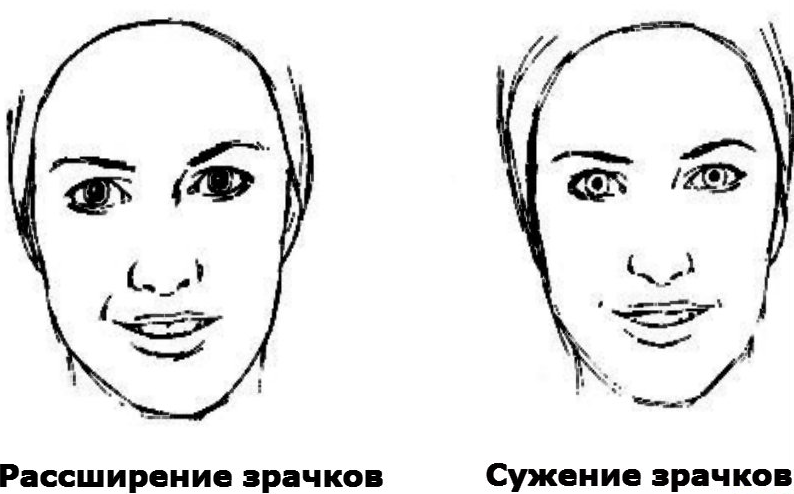 Милый котишка
Ключи глазного доступа
Ключи глазного доступа
П                               Л
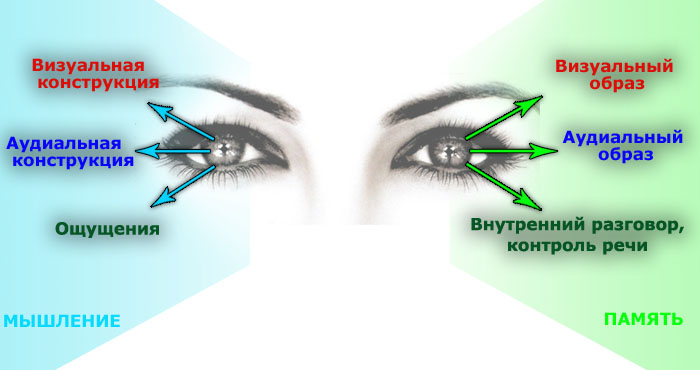 Сигналы глаз (2)
Виды взглядов:





 

     Деловой                 Социальный            Интимный
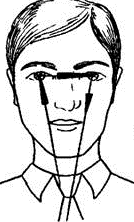 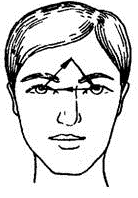 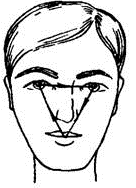 Взгляд поверх очков
Воспринимается как критичный, осуждающий
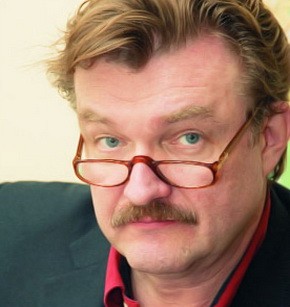 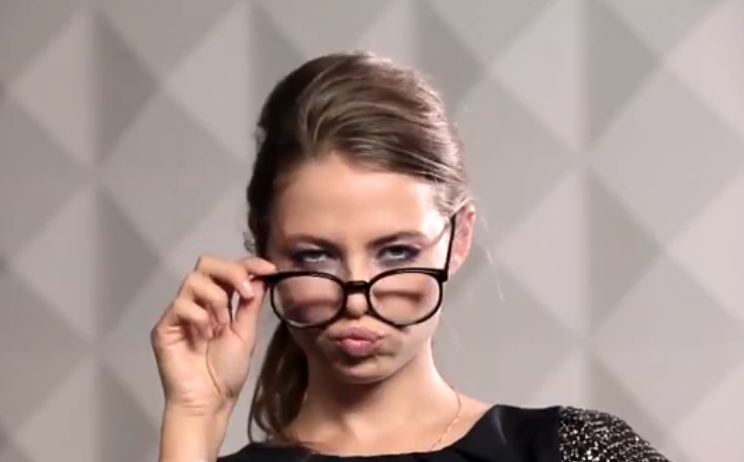 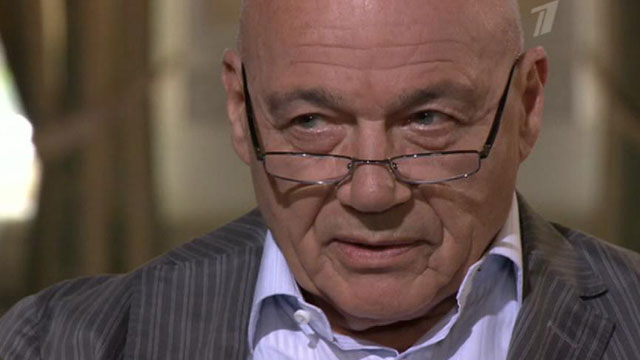 Сигналы состояния курильщика
Дым вверх – позитивный настрой, оптимизм.
Дым вниз – негативный настрой, пессимизм.
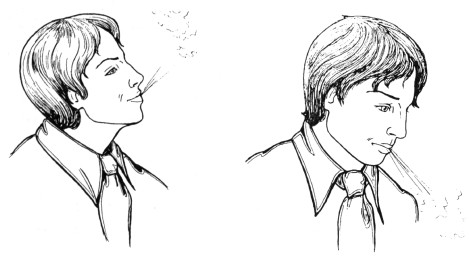